Муниципальное бюджетное дошкольное образовательное учреждение
Детский сад № 130 «Улап»
ПРОЕКТ
«Чем прикрепить штурвал»
Выполнили:
Яковлев Алексей 
Иванов Даниил
Руководитель:
Пикмулова А. Н .
Чебоксары 2020
Копилка
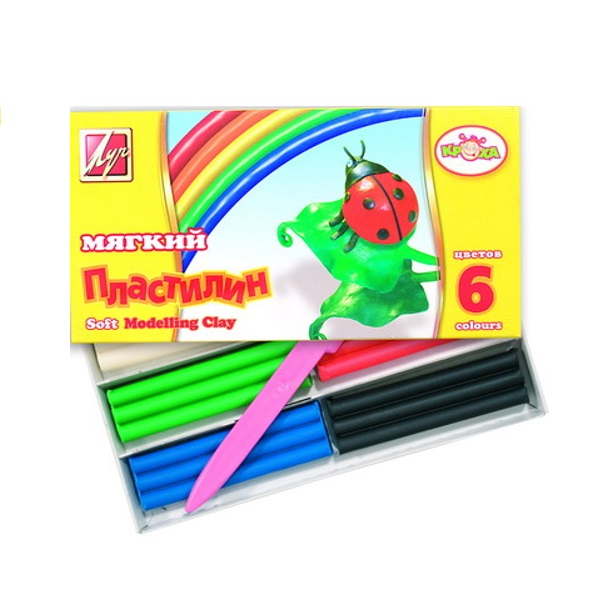 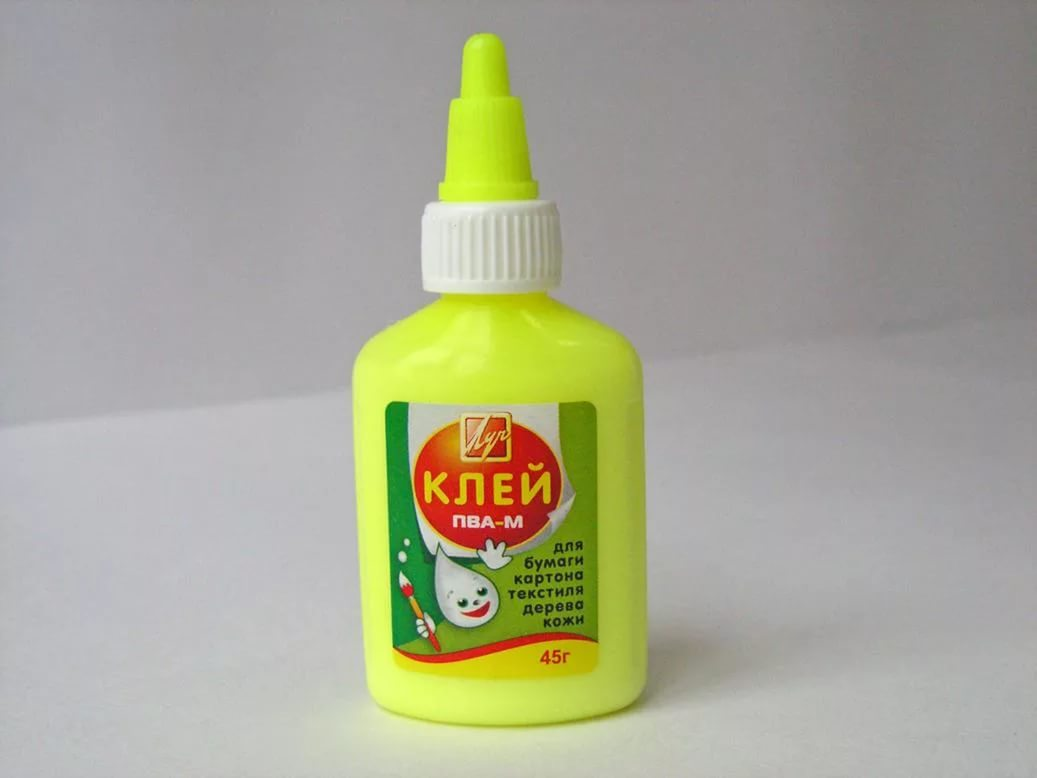 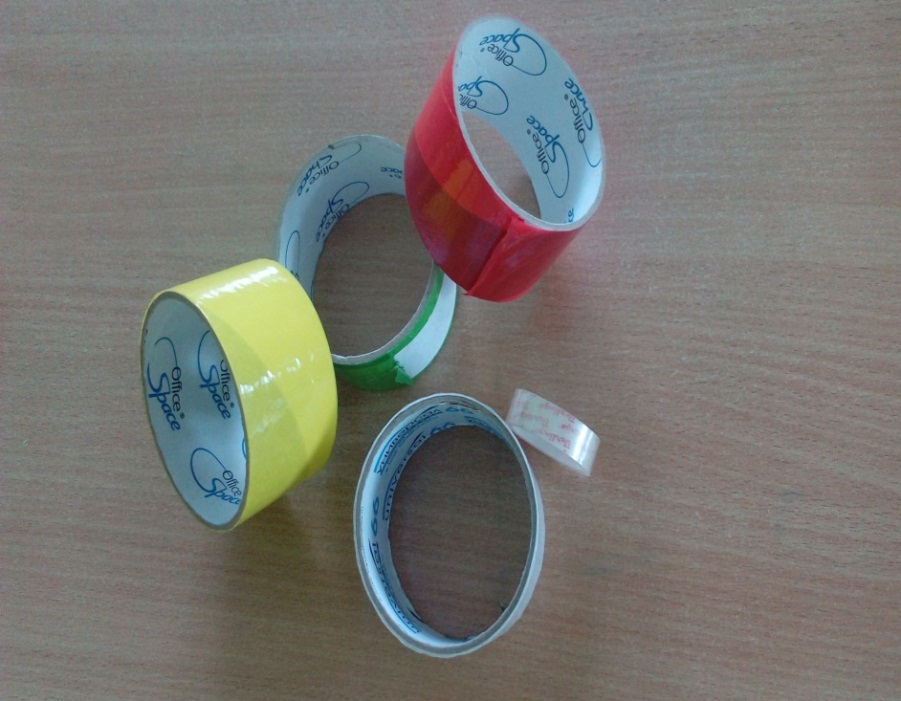 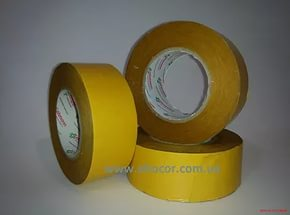 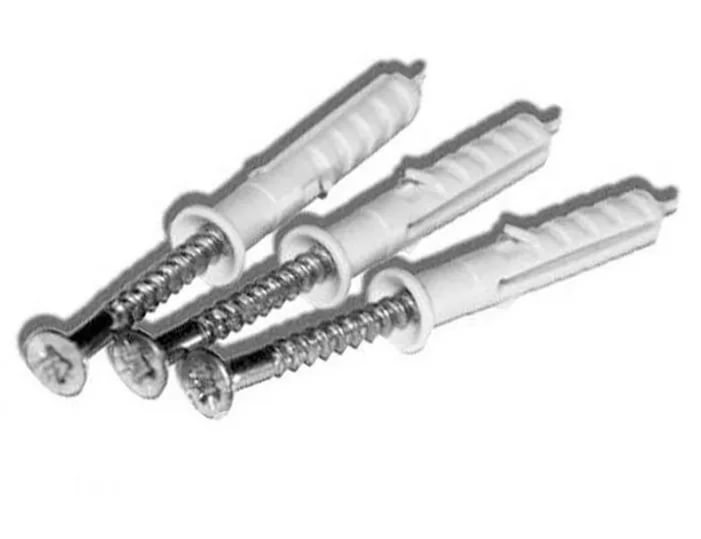 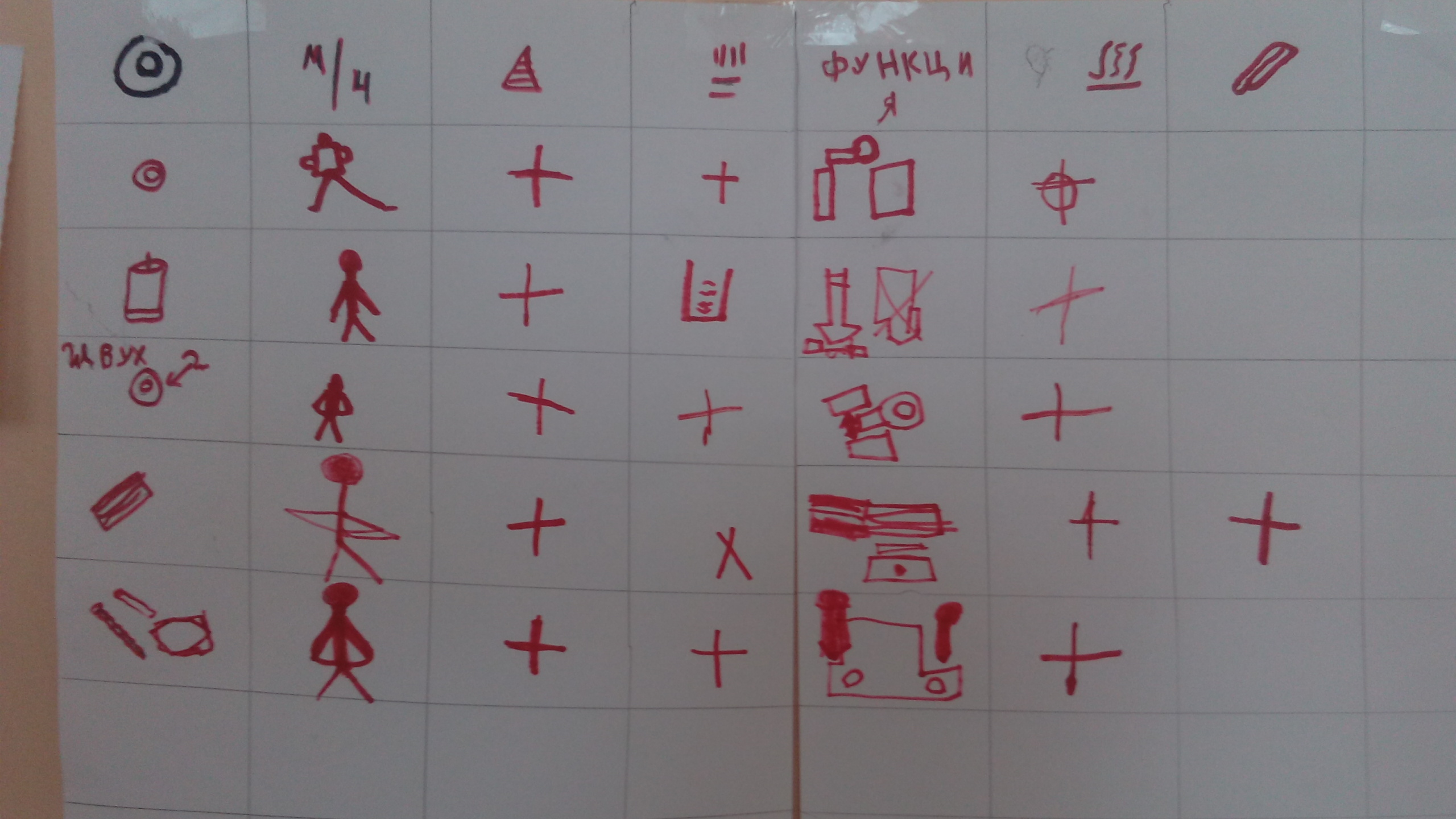 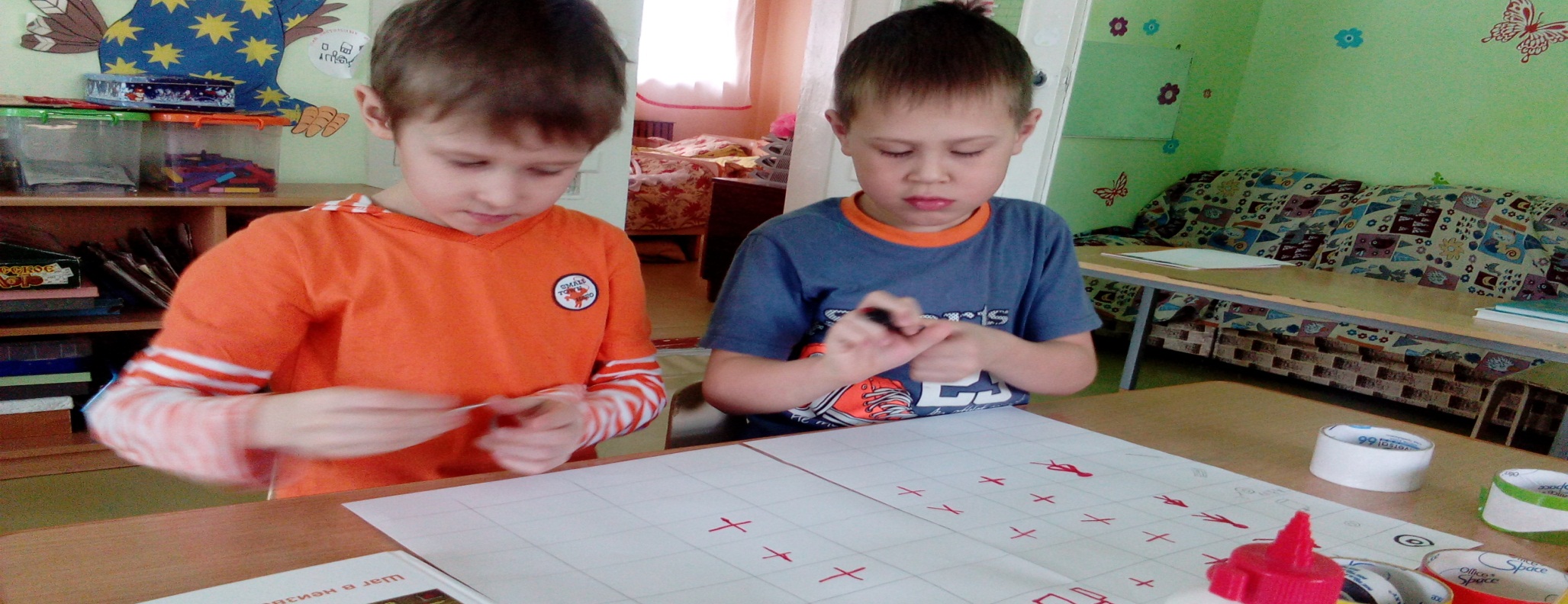 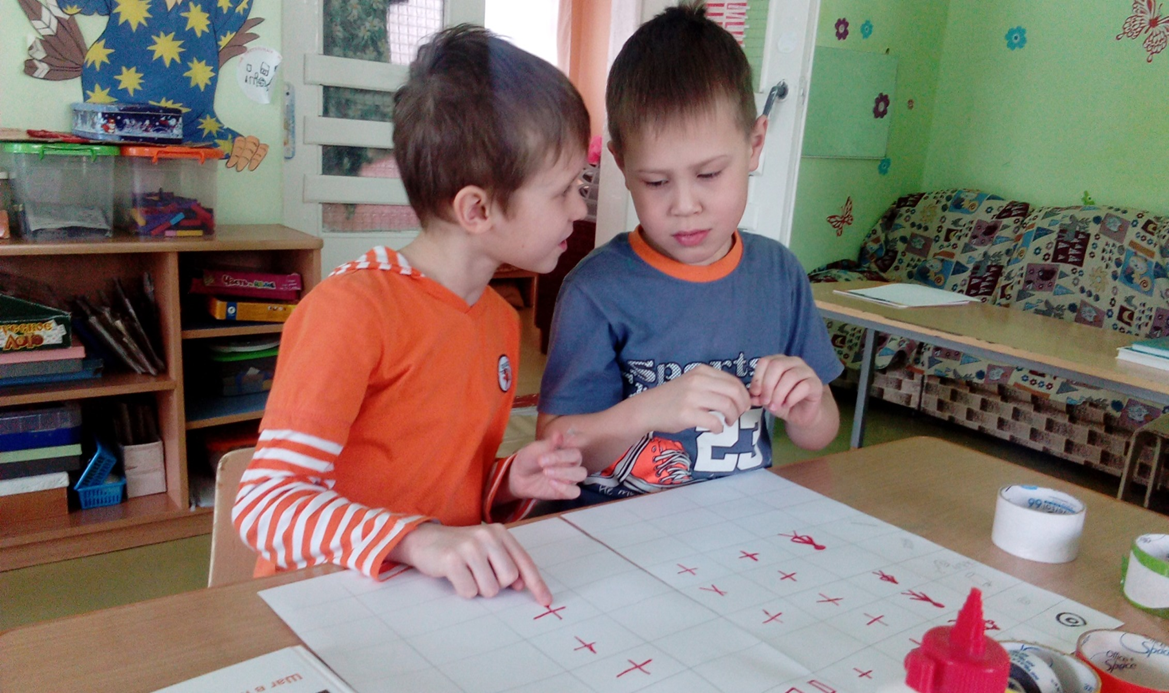 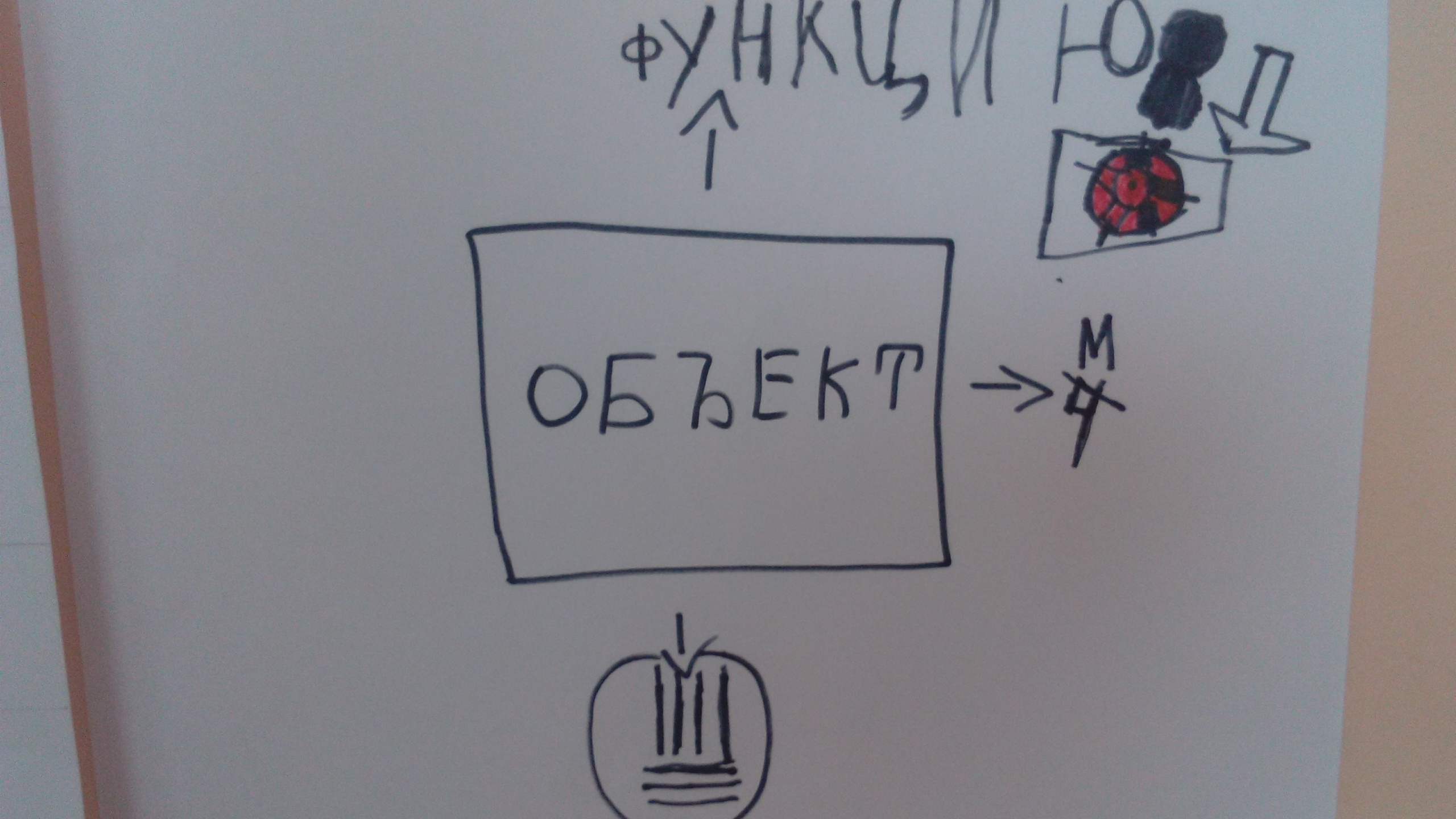 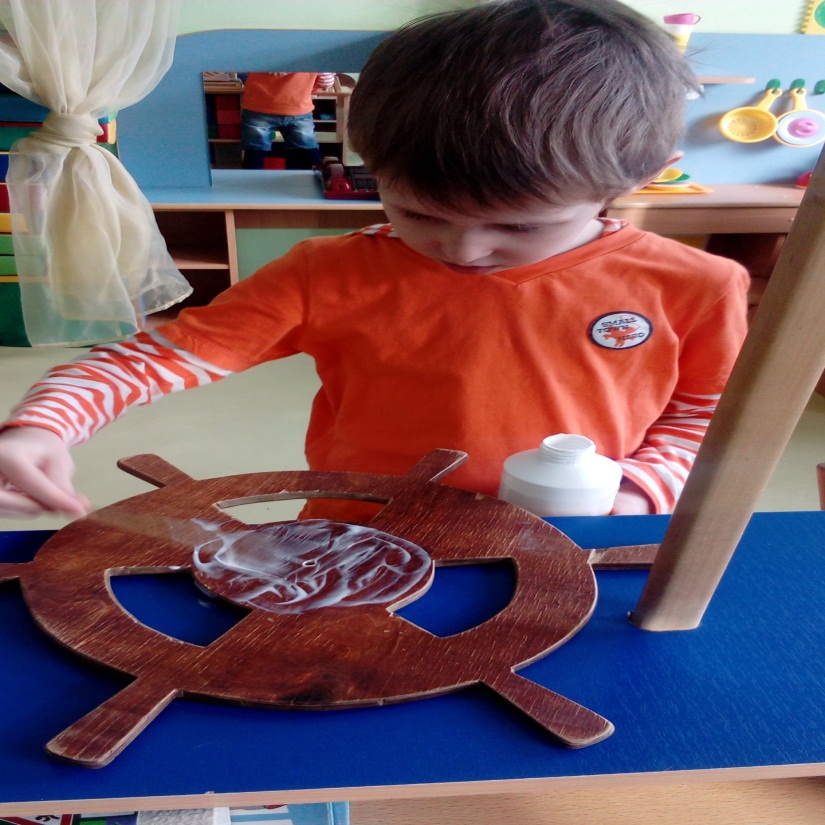 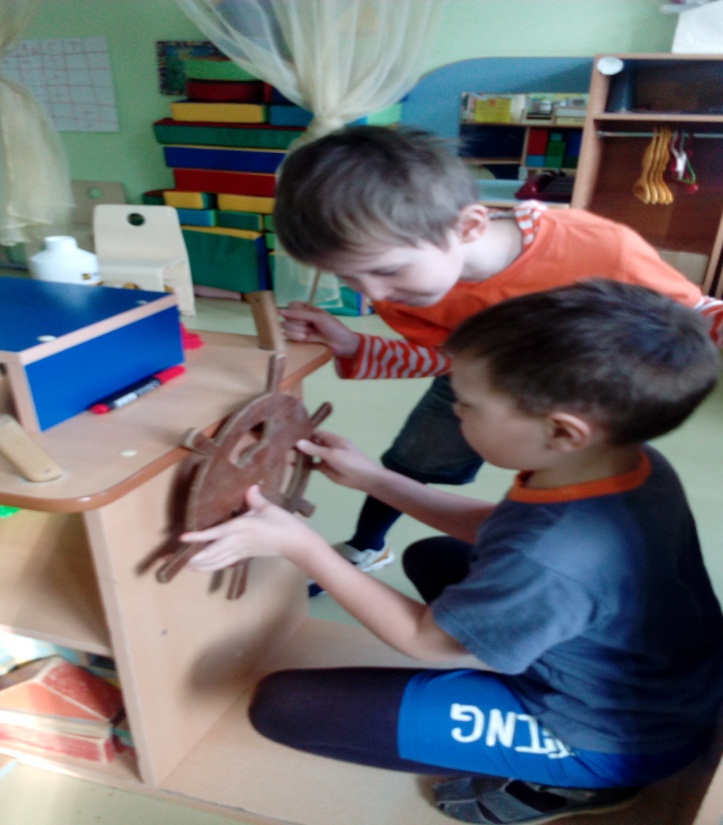 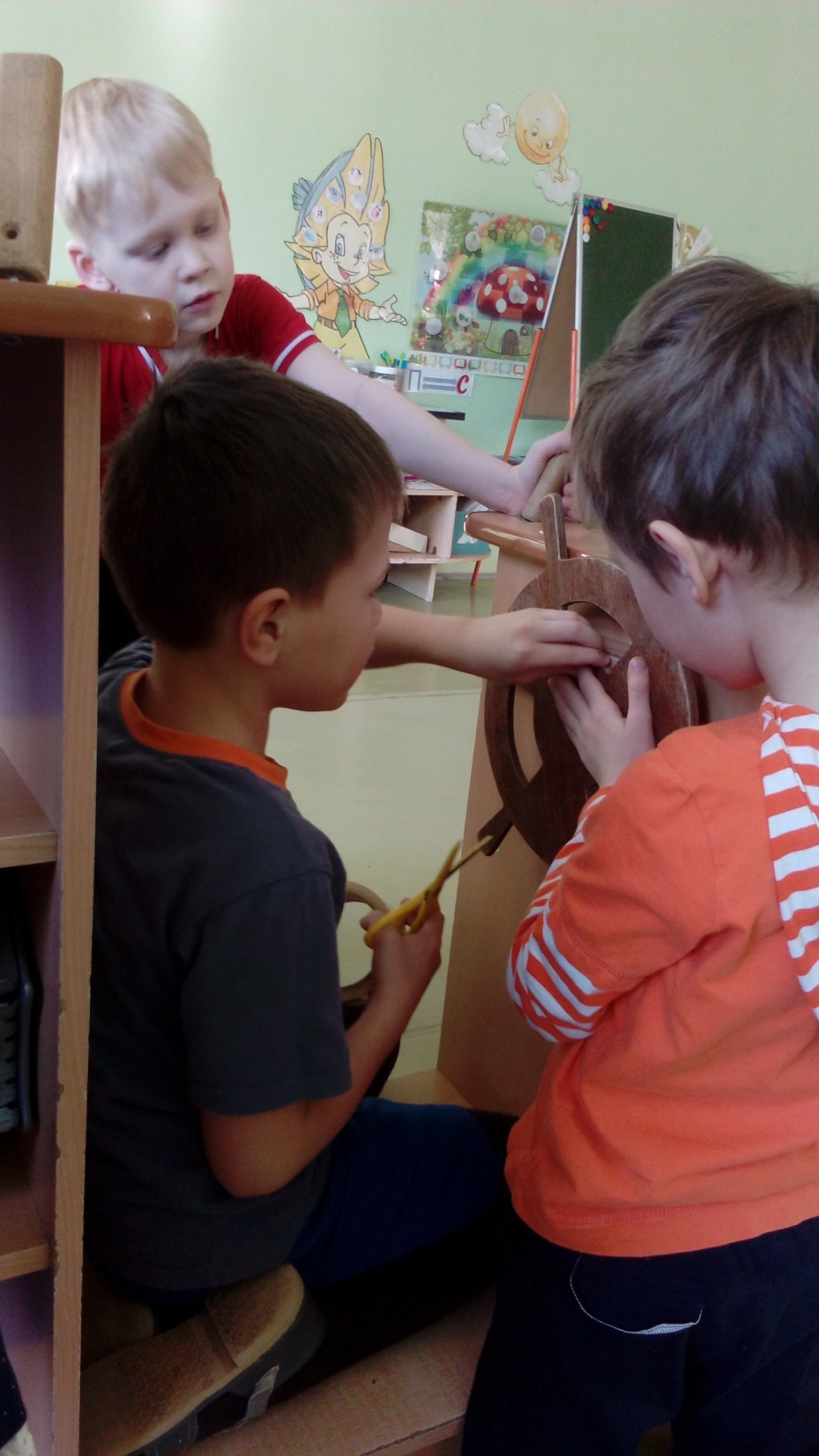 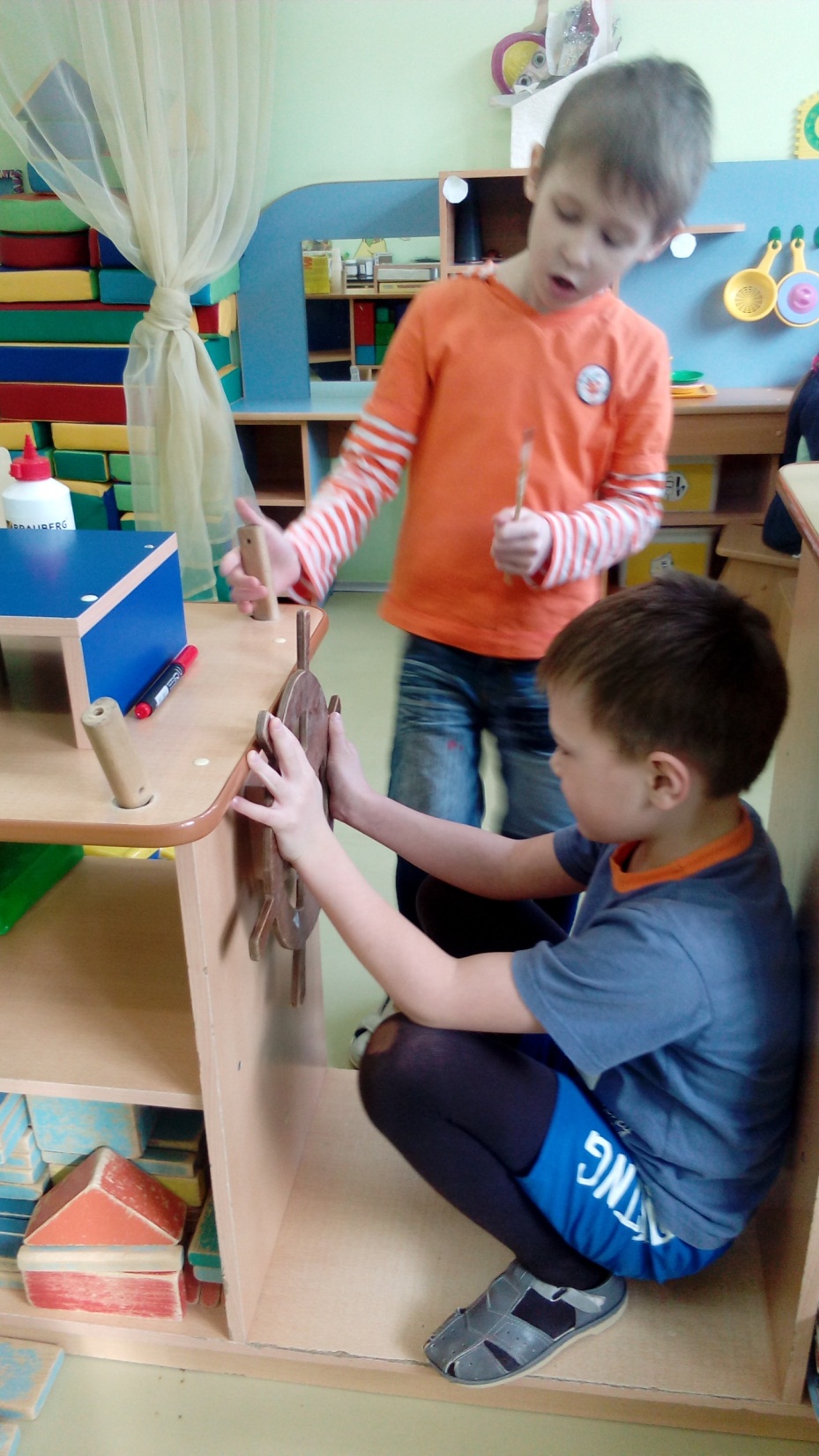 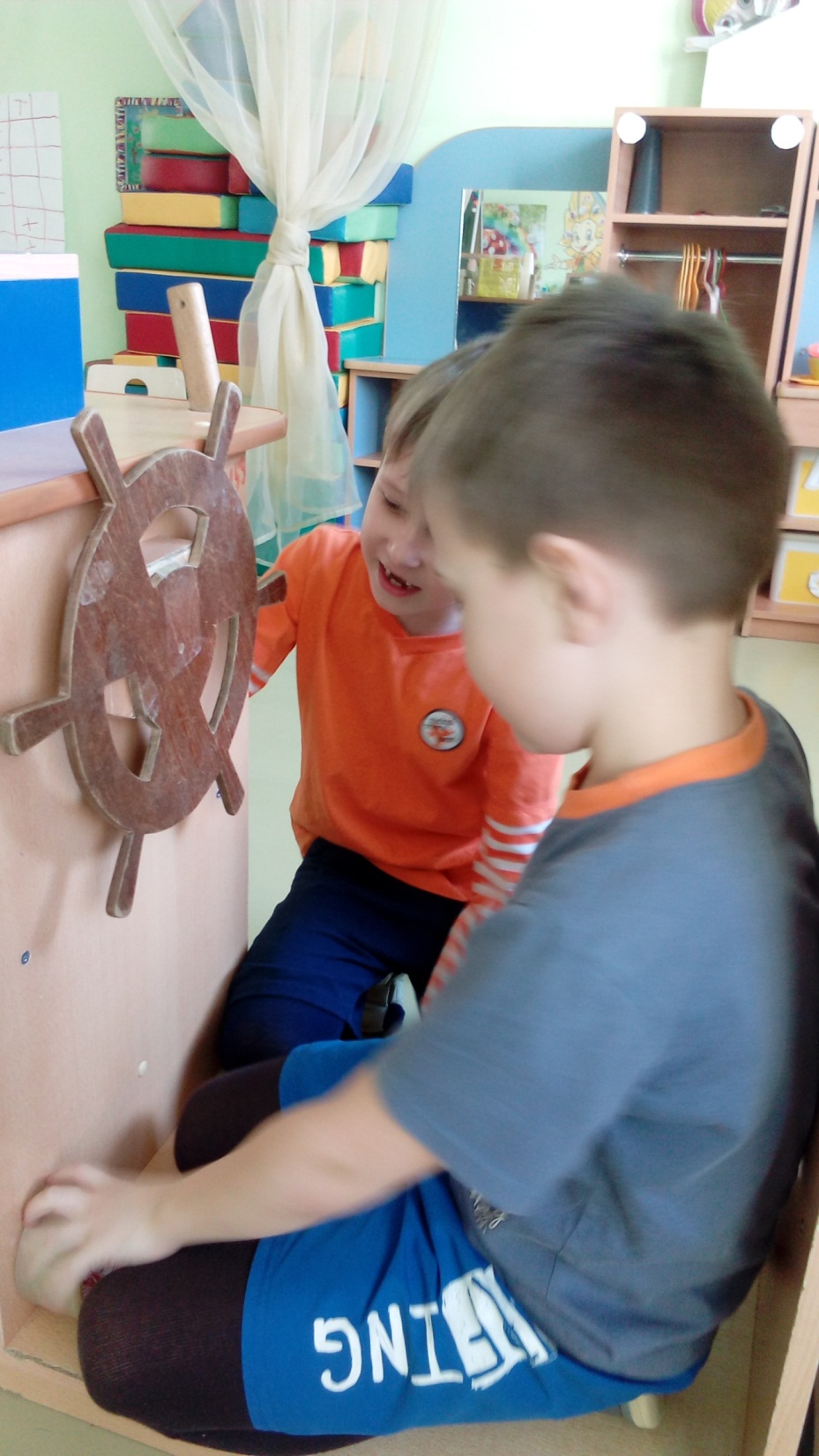 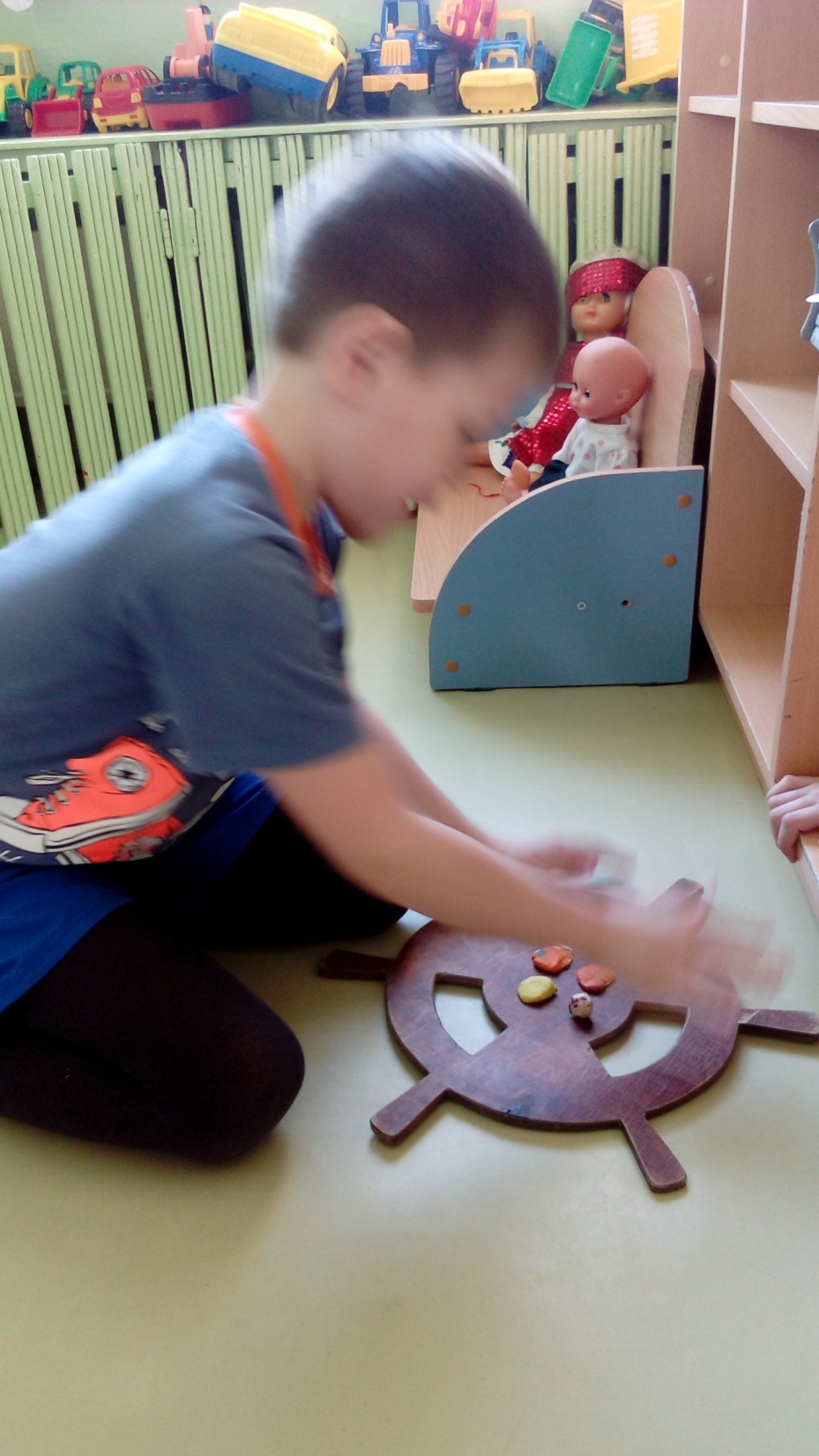 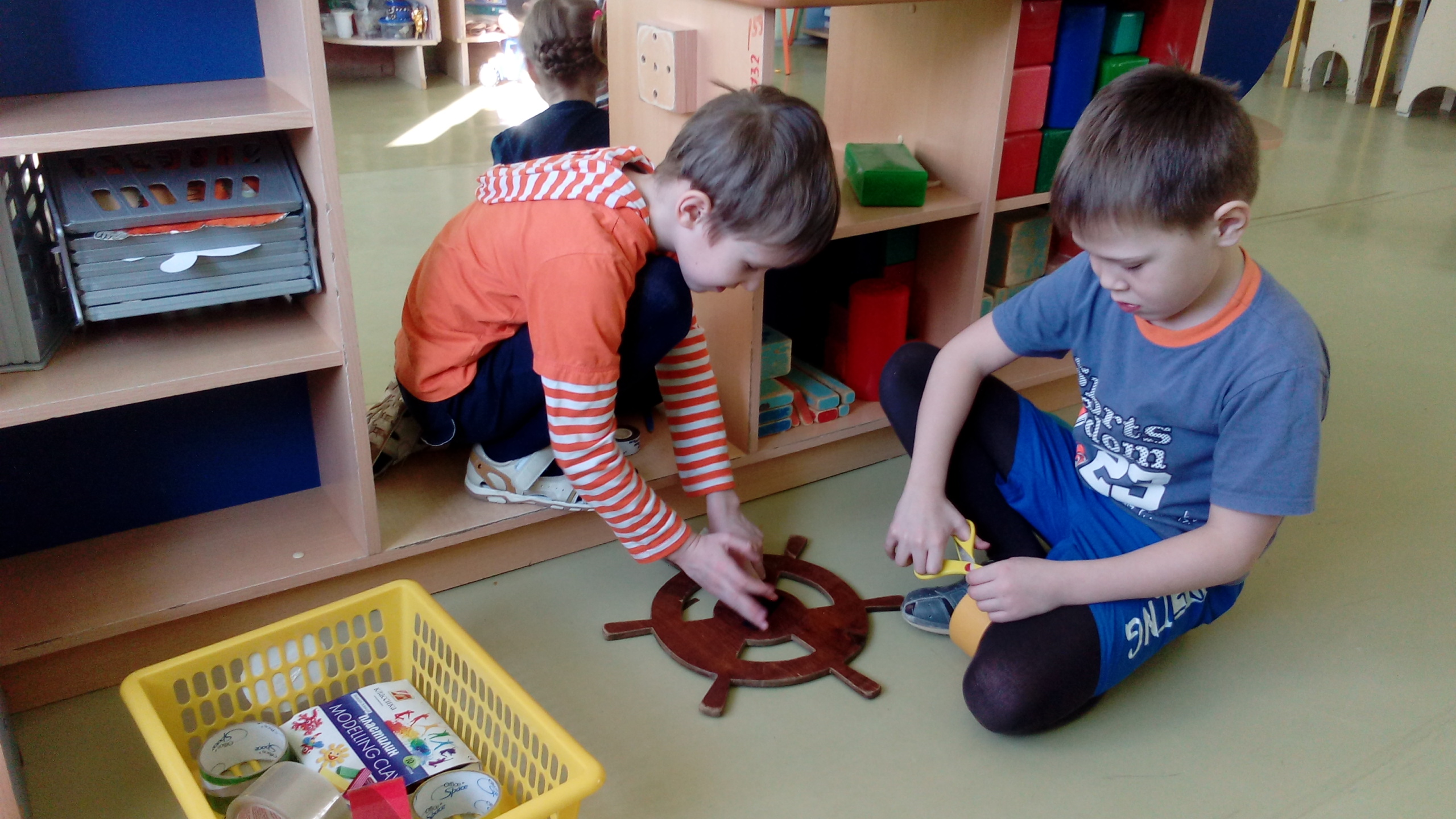 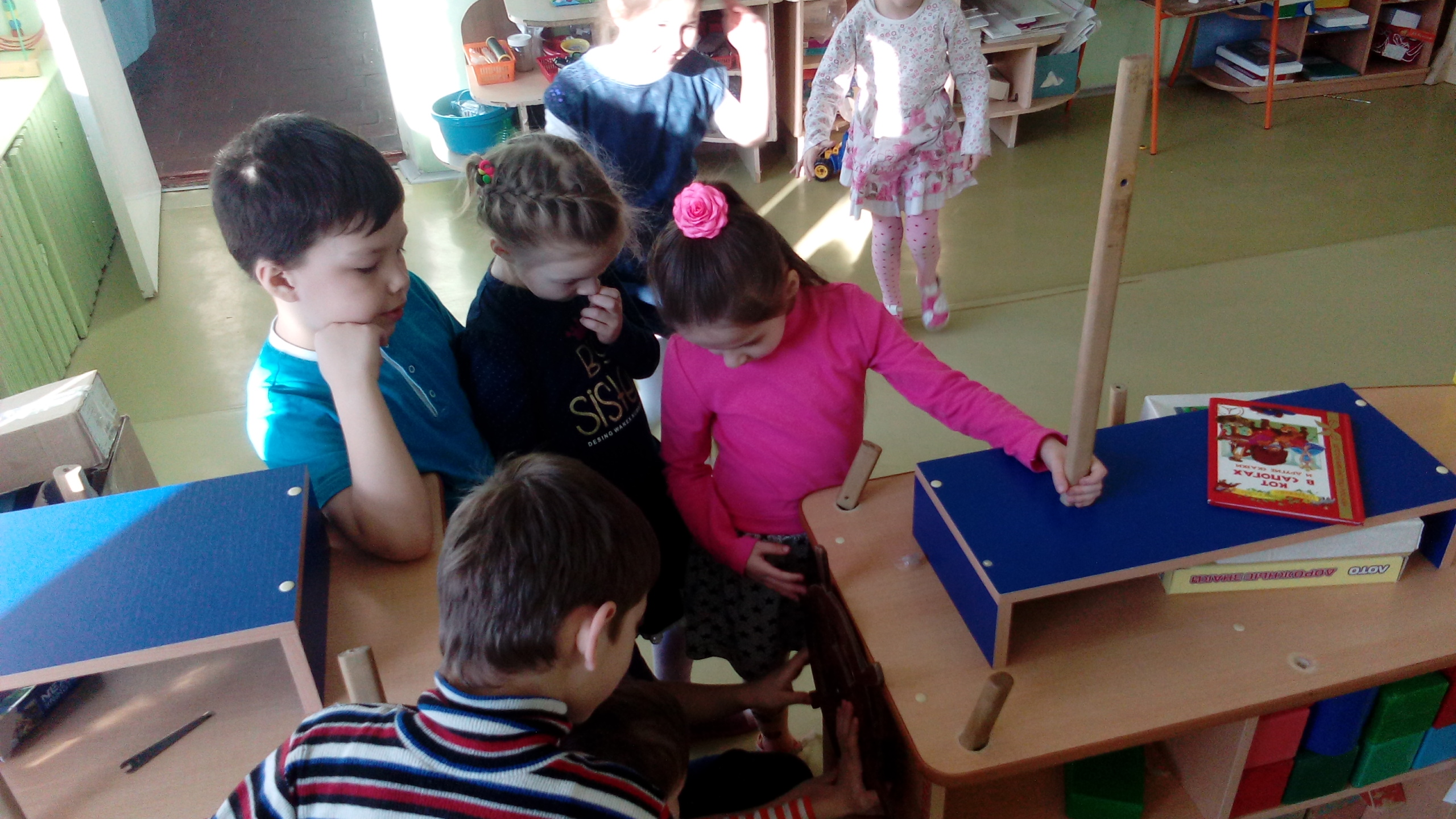 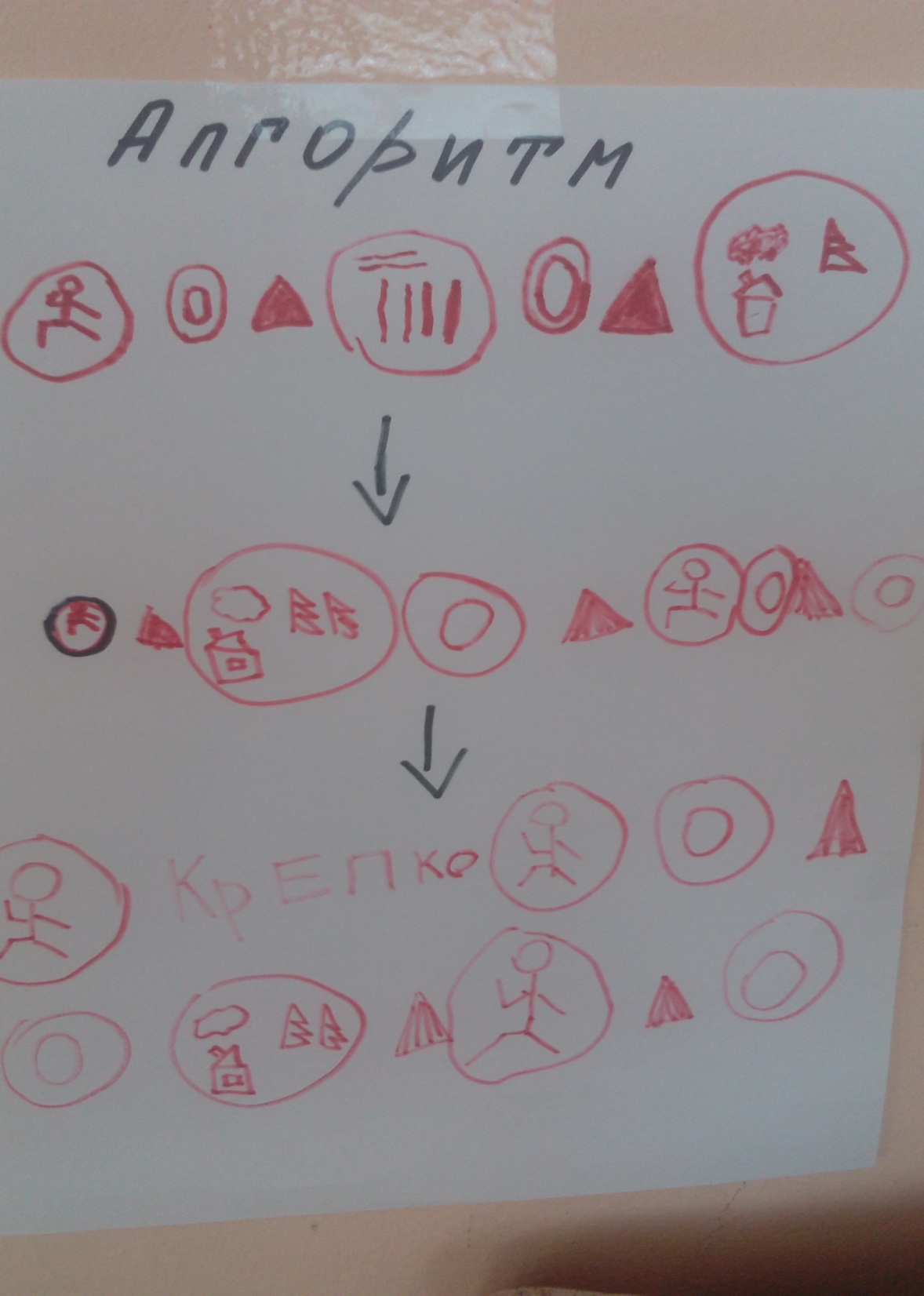 Алгоритм
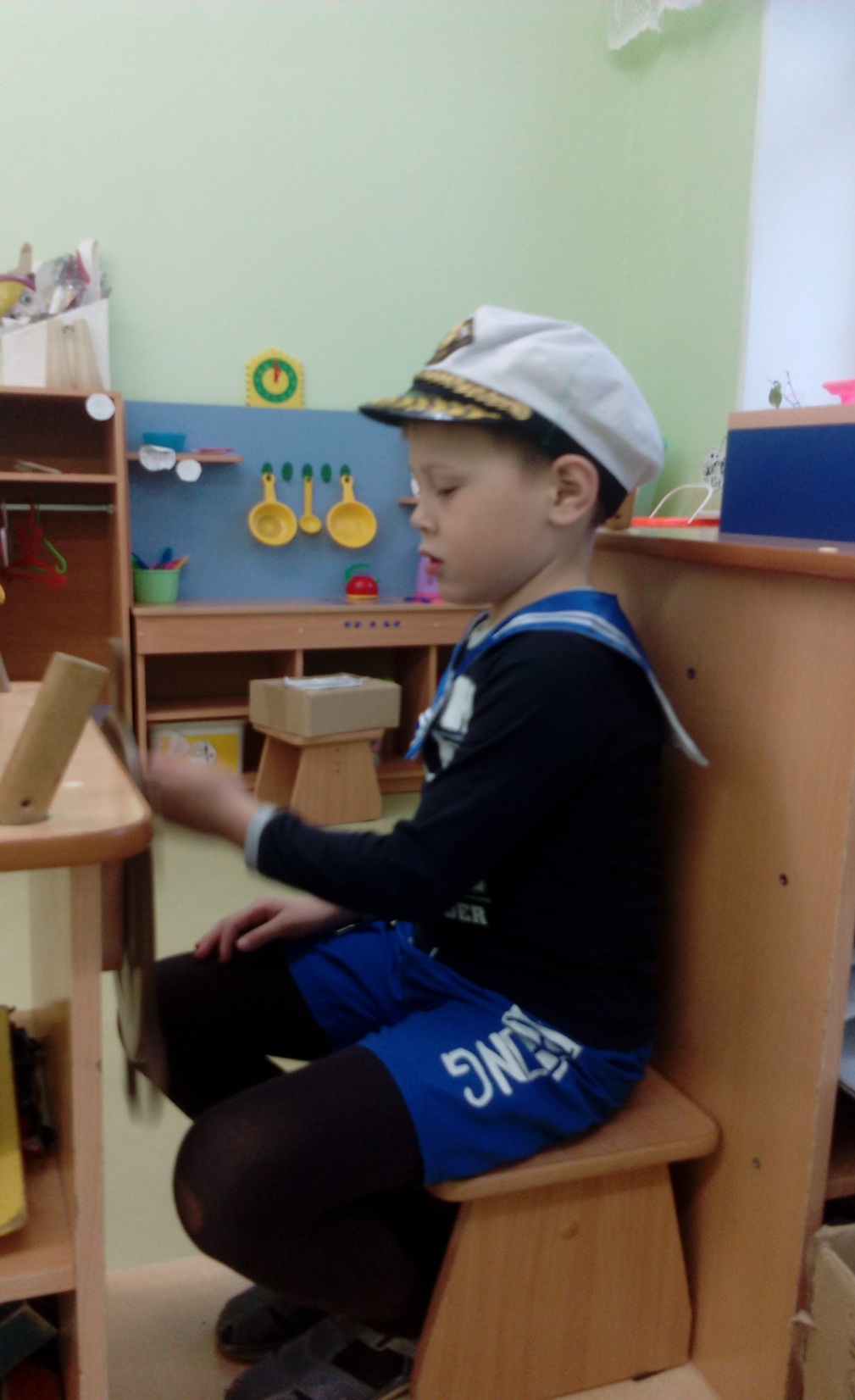 Спасибо за внимание!